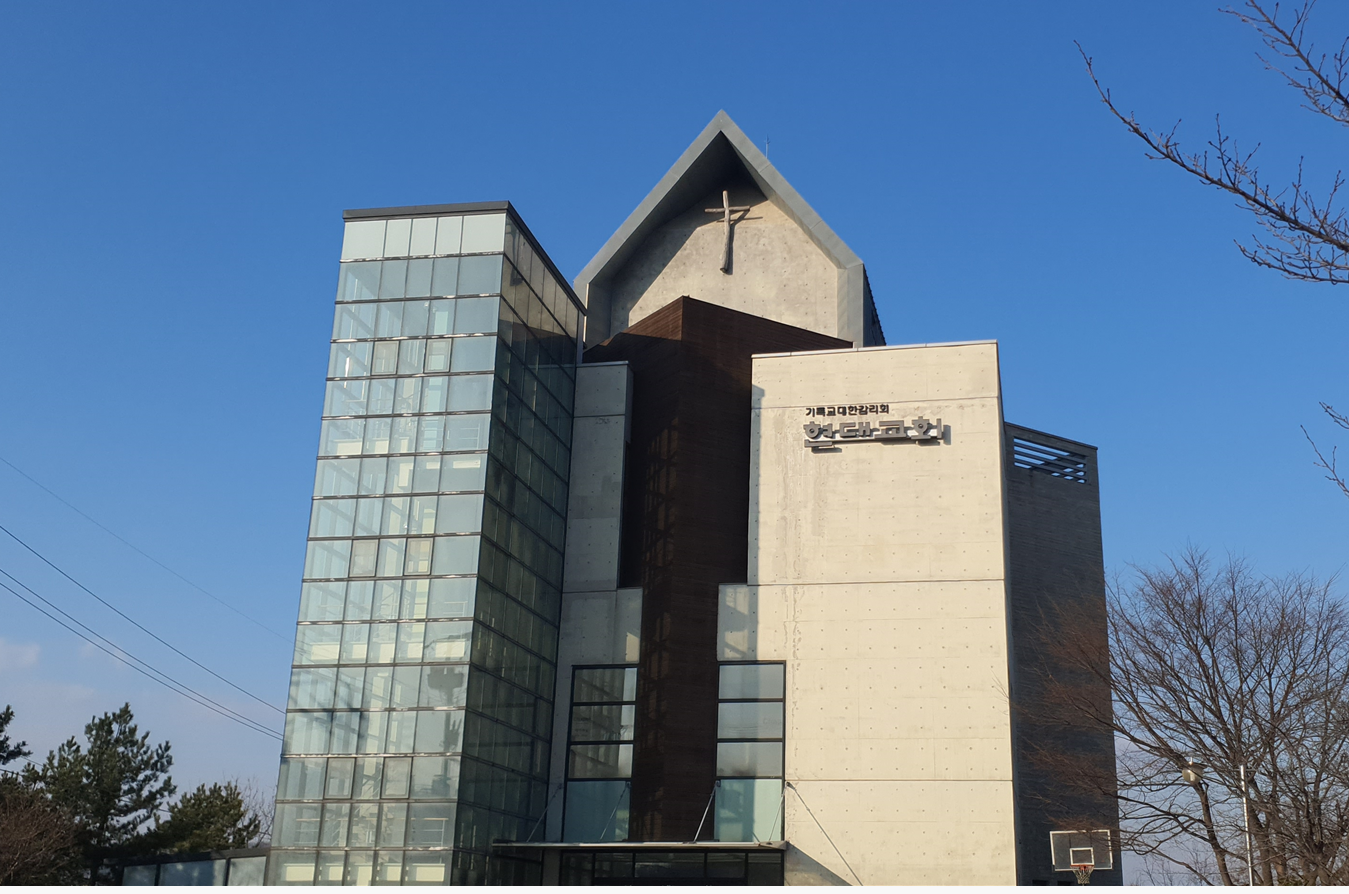 2024년
현대교회 유치부
주일예배
찬양
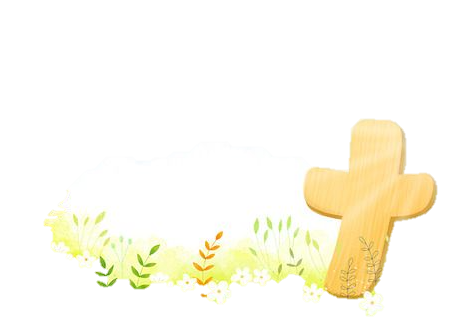 사순절의 시간
예수님의 사랑 기억하는 시간
예수님의 마음을 바라보는 시간
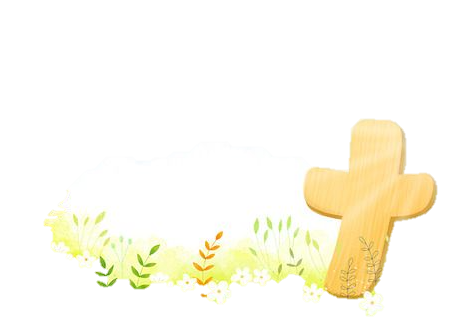 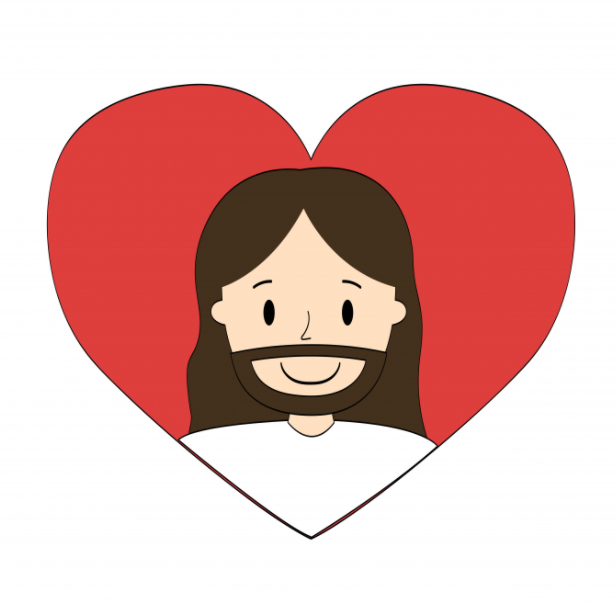 예수님의 말씀을 생각하는 우리
예수님의 모습을 닮아가는 우리
기도
말씀암송
태초에 하나님이 
천지를 창조하시니라


창세기 1장 1절 -
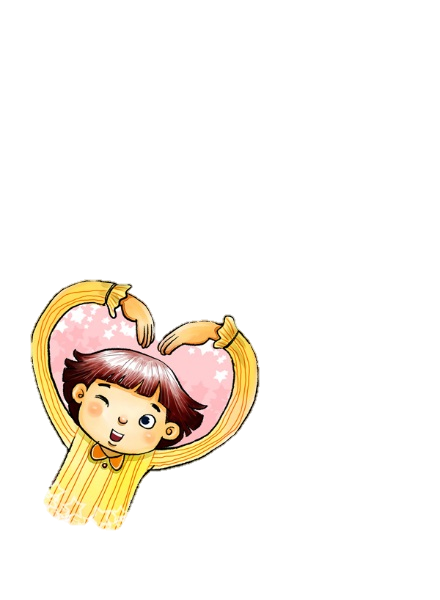 샬롬 샬롬 인사해요
샬롬 샬롬 인사해요 
 옆에 있는 친구와
 샬롬 샬롬 인사해요 
 주님의 평가가 가득하길
나를 사랑하시는 주님
너를 사랑하시는 주님
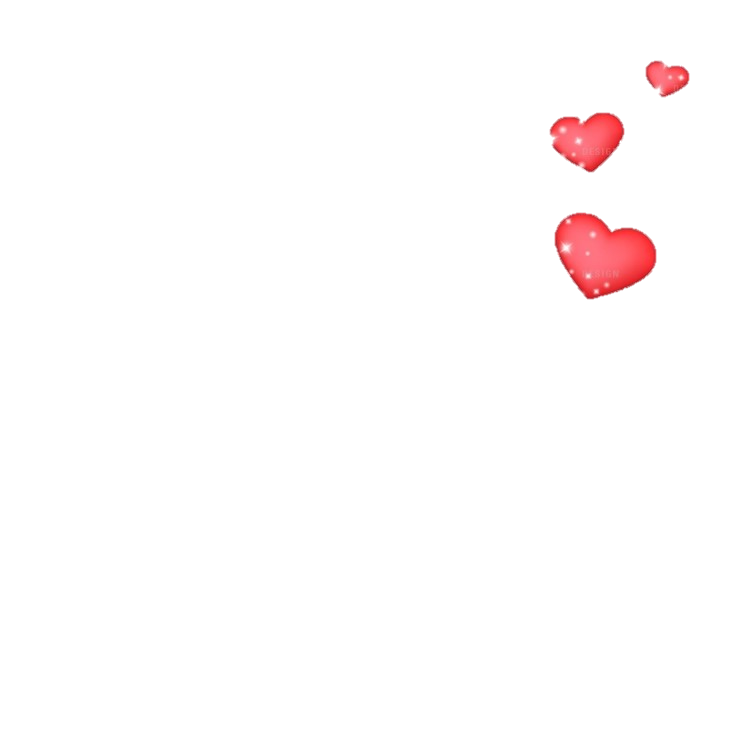 매일 매일 우리 안에
 주님의 사랑!  기쁨!
 주님의 평화가 가득하길~
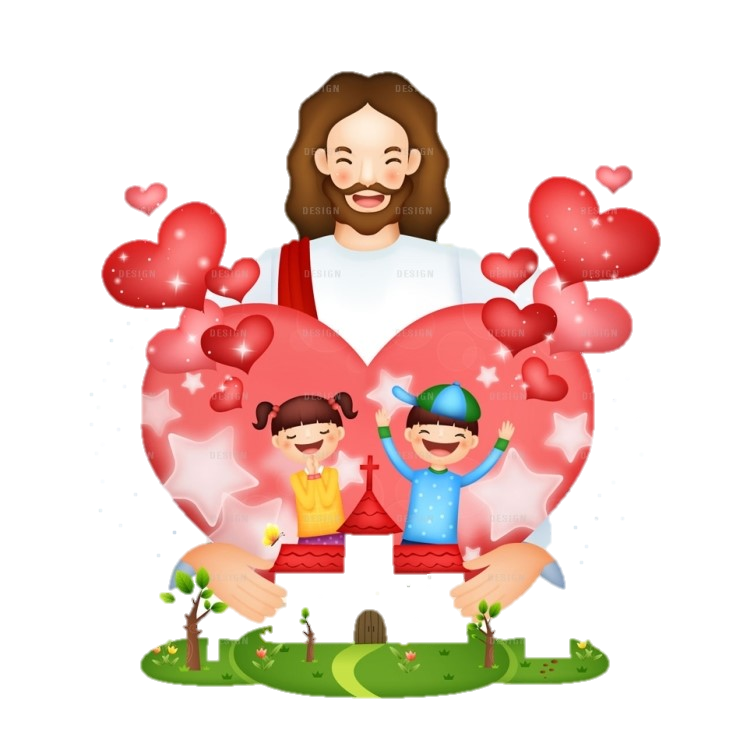 콩닥콩닥
오른쪽 친구 콩닥콩닥 콩닥콩
왼쪽 친구들도 콩닥콩닥 콩닥콩
예쁜 마음 가진 사람 모두 모여서
하나님을 찬양해 랄라랄라라~
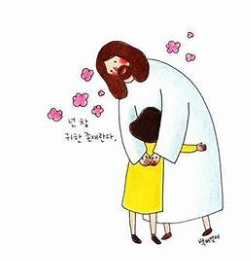 오른쪽 친구 조물조물 조물
왼쪽 친구들도 조물조물 조물
예쁜 마음 가진 사람 모두 모여서
하나님을 찬양해 랄라랄라라~
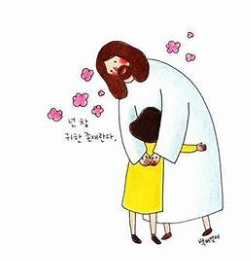 오른쪽 친구 간질간질 간질
왼쪽 친구들도 간질간질 간질
예쁜 마음 가진 사람 모두 모여서
하나님을 찬양해 랄라랄라라~
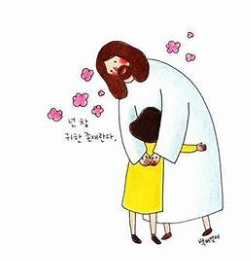 돈으로 못가요
돈으로 못가요 하나님 나라 
힘으로도 못가요 하나님 나라
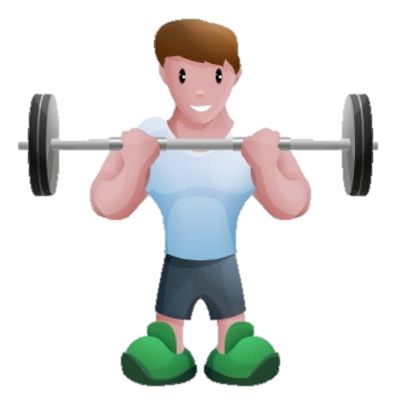 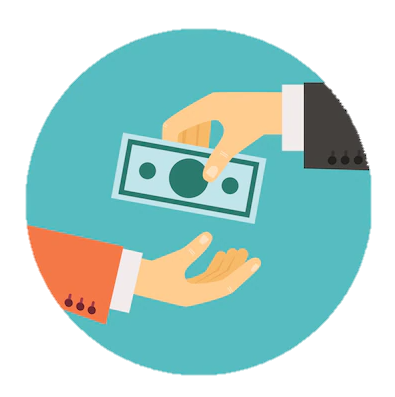 거듭나면 가는나라 하나님 나라
믿음으로 가는나라 하나님 나라
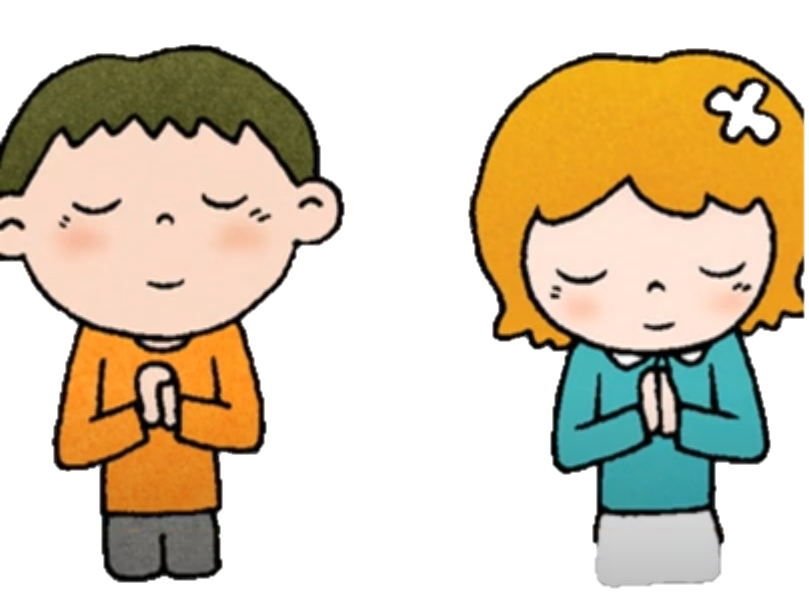 벼슬로도 못가요 하나님 나라
지식으로 못가요. 하나님 나라
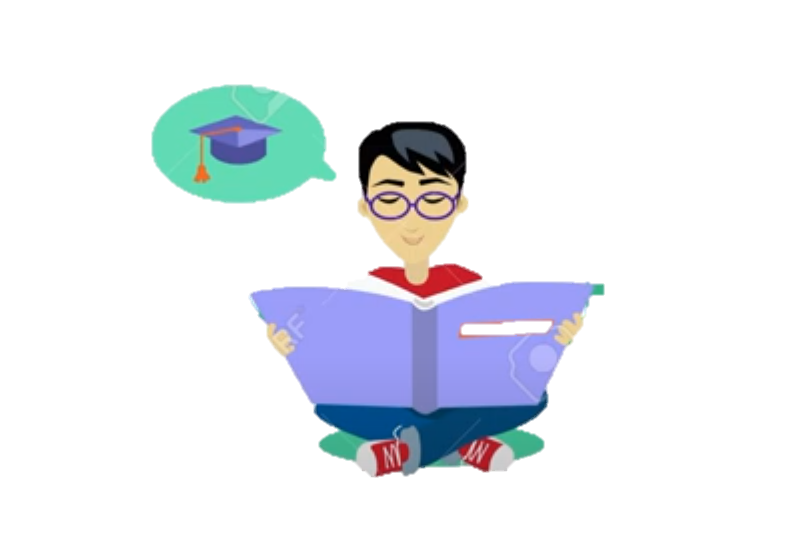 거듭나면 가는나라 하나님 나라
믿음으로 가는나라 하나님 나라
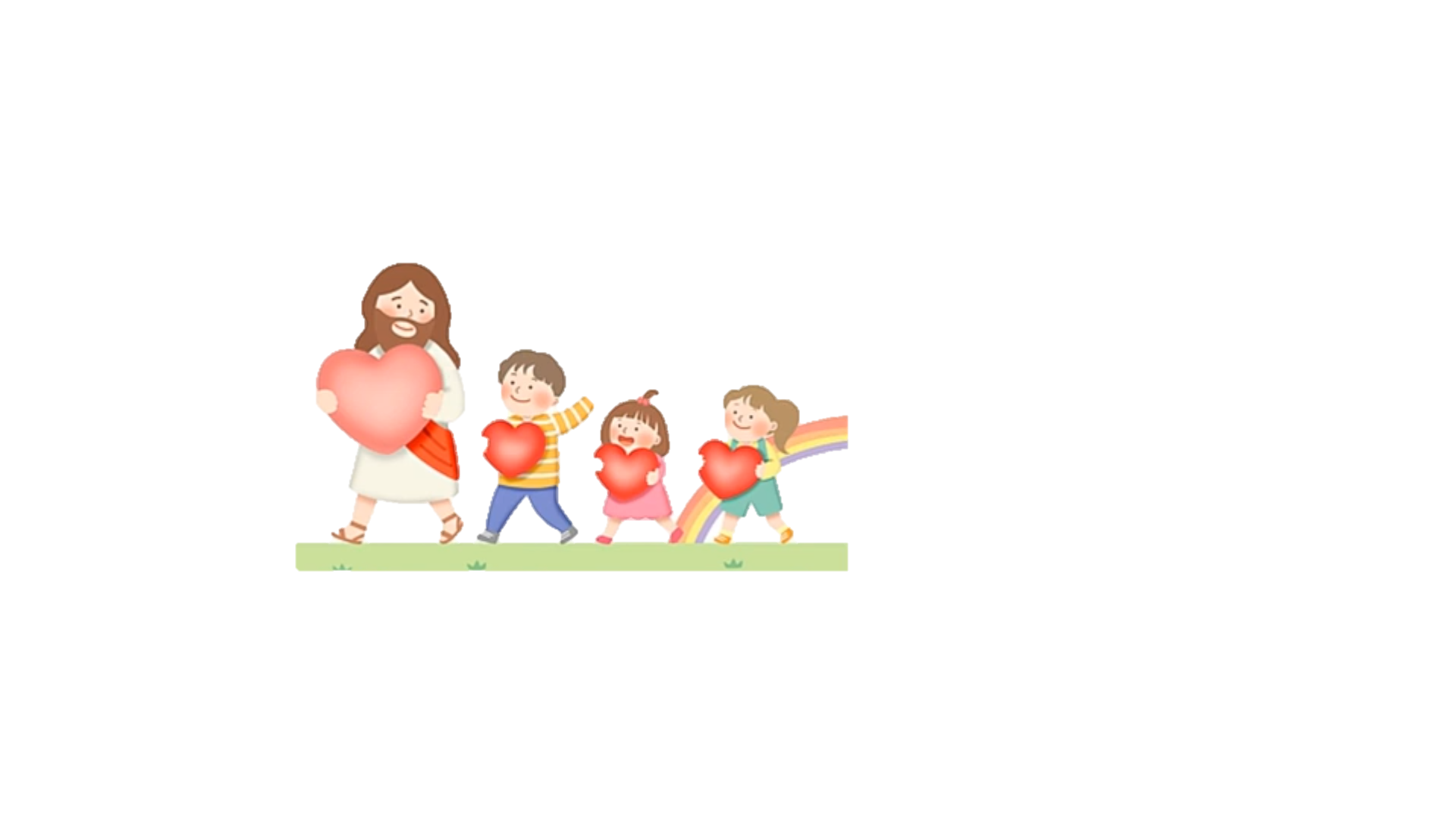 어여뻐도 못가요 하나님 나라
맘 착해도 못가요 하나님 나라
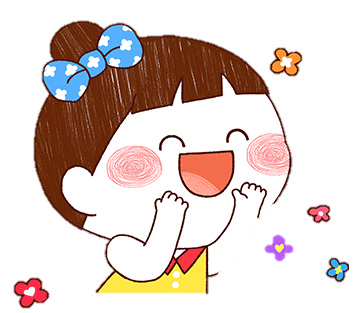 거듭나면 가는나라 하나님 나라
믿음으로 가는나라 하나님 나라
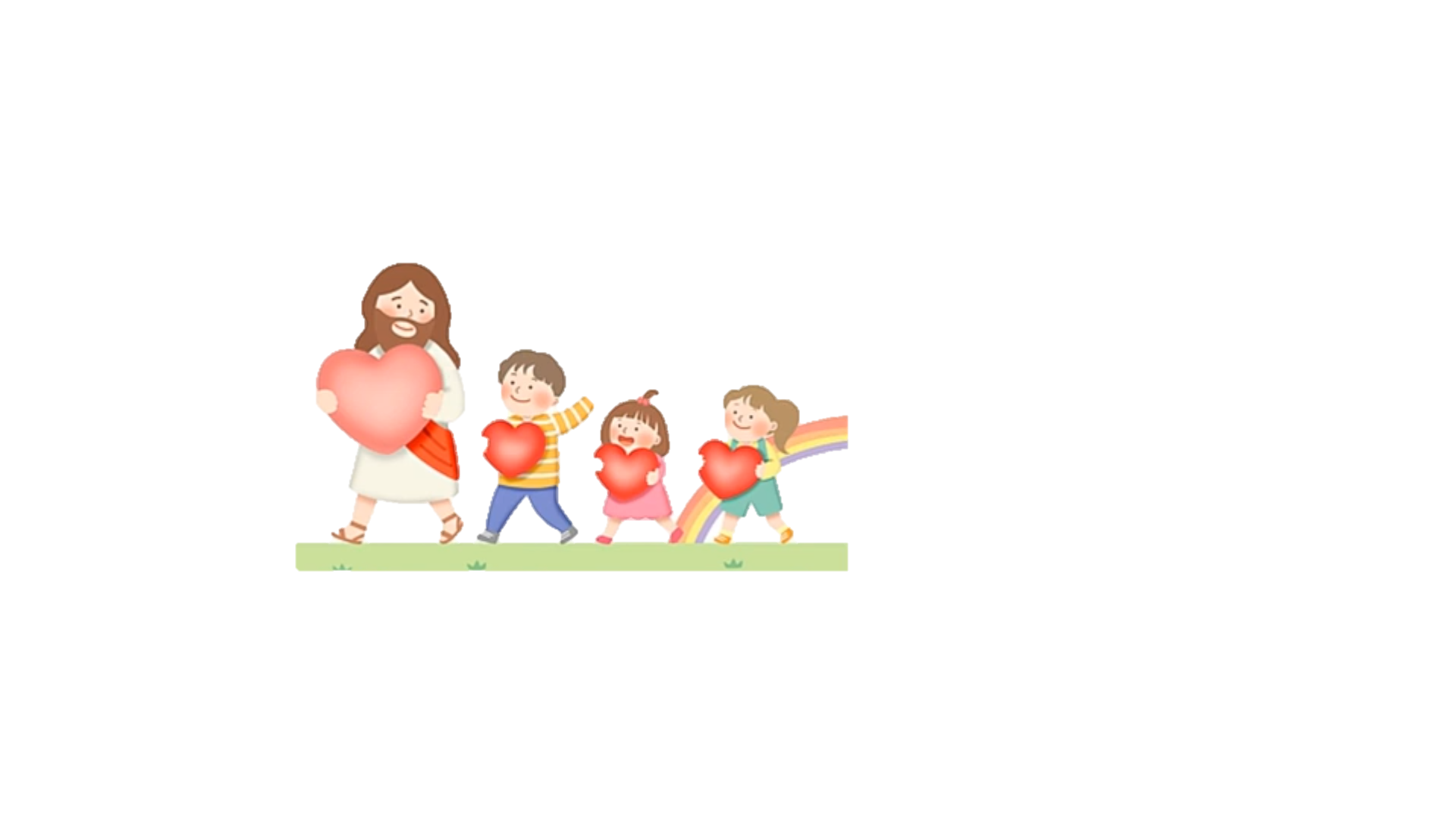 언제나 감사감사
감사 감사 감사해요 
아침에 감사 저녁에도 감사 
감사 감사 감사해요 
언제나 감사해요
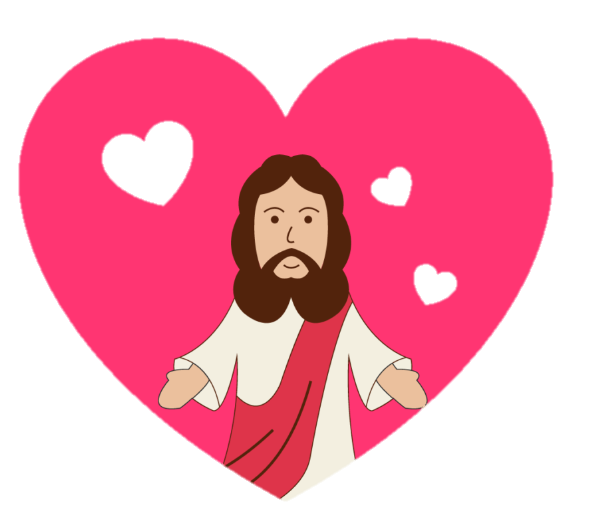 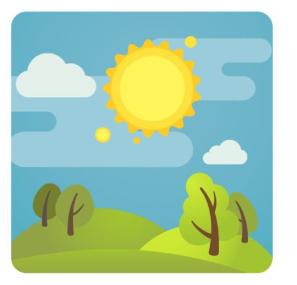 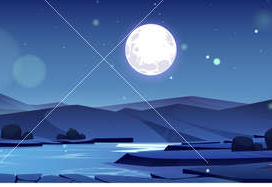 감사 감사 감사해요 
주중에 감사 주말에도 감사 
감사 감사 감사해요 
언제나 감사 감사해요
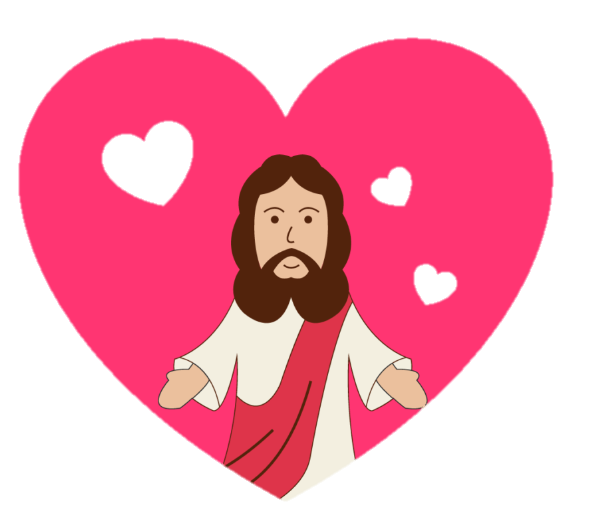 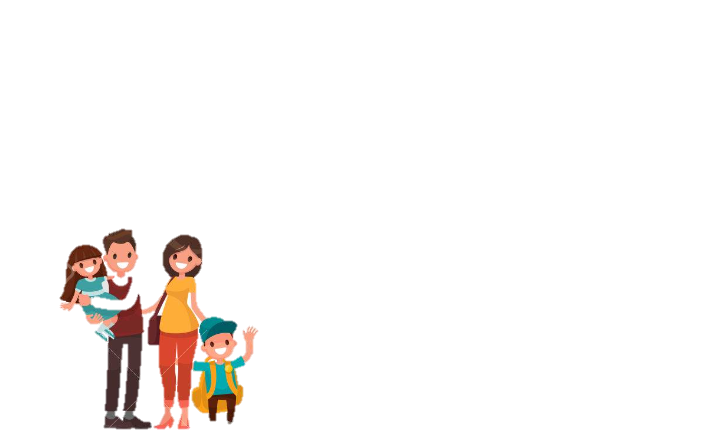 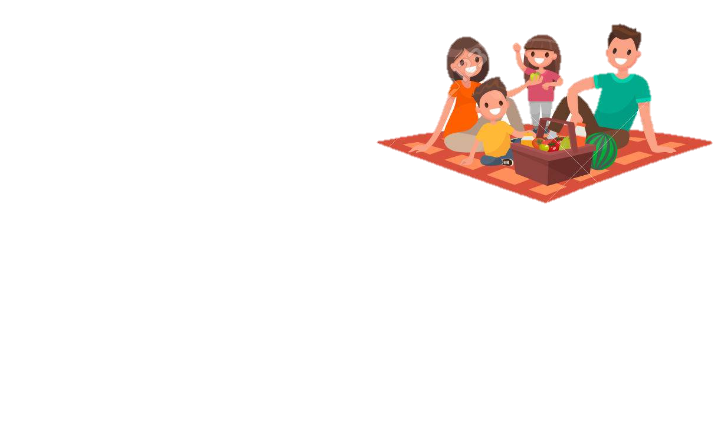 감사 감사 감사해요 
봄여름 감사 가을겨울 감사
감사 감사 감사해요 
언제나 감사 감사해요
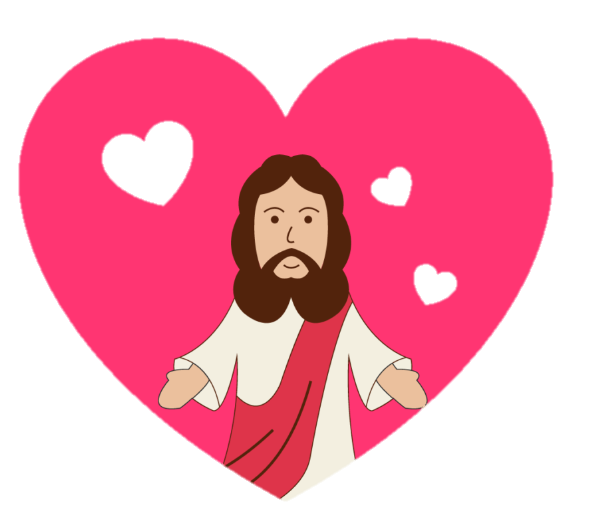 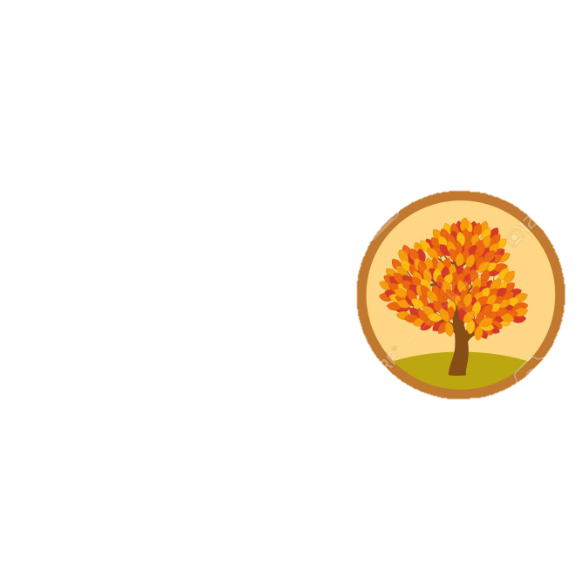 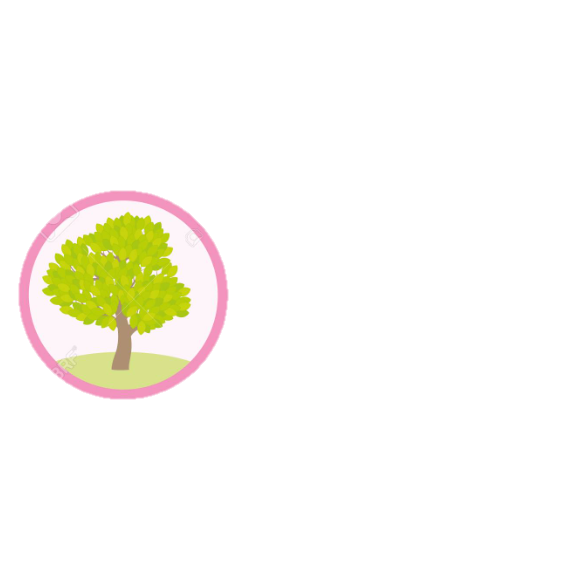 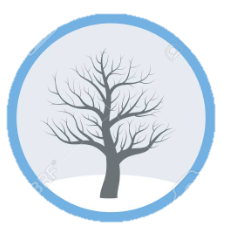 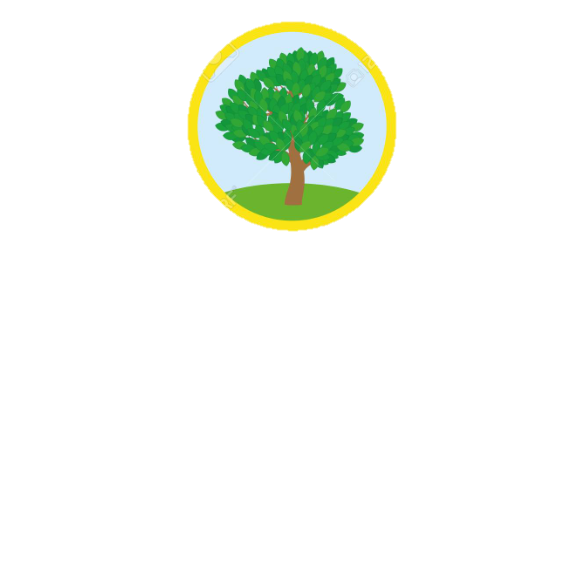 감사 감사 감사해요 
어릴 때 감사 어른되도 감사
감사 감사 감사해요 
언제나 감사 감사해요
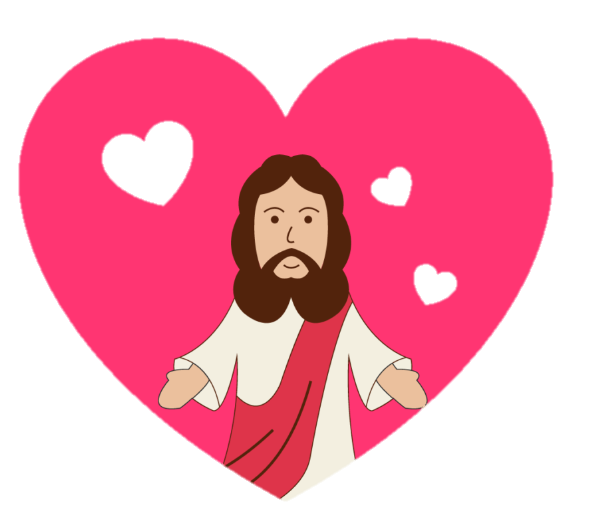 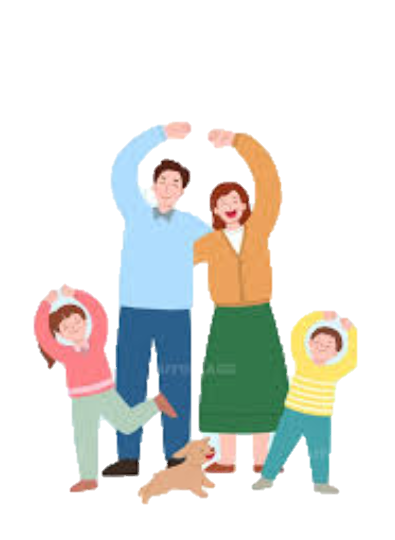 내게 있는 아주 작은 것도 
다 주님이 주신 소중한 선물
내가 하는 아주 작은 것도 
다 주님께서 보시네
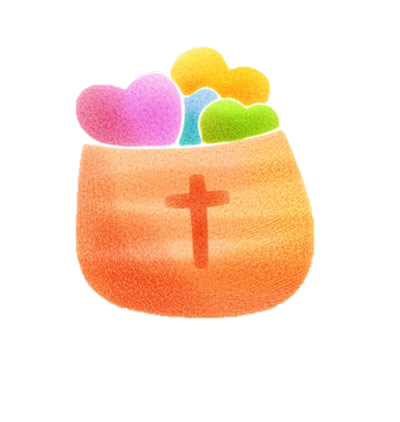 눈보다 더 희게 날 빚으시고
이 세상 기쁨 슬픔 
모두 다 주시었네
십자가의 죽음 또 그 후에 부활
다 나를 위한 것이니
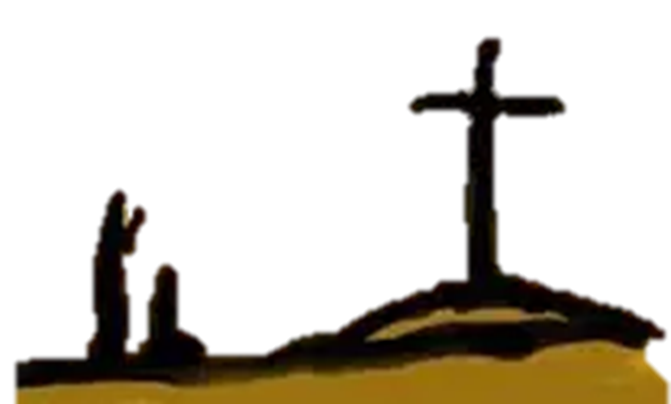 감사 감사 감사해요 
기쁠 때 감사 슬플 때도 감사
감사 감사 감사해요 
언제나 감사 감사해요
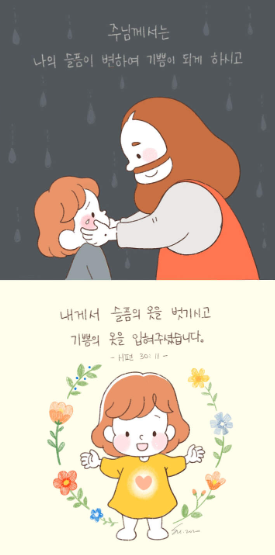 마음을 청소해요
싹싹싹싹 마음을 닦아요
  더러운 마음을 닦아요
   반짝반짝 깨끗해진대요 
    마음이 깨끗해진대요
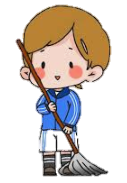 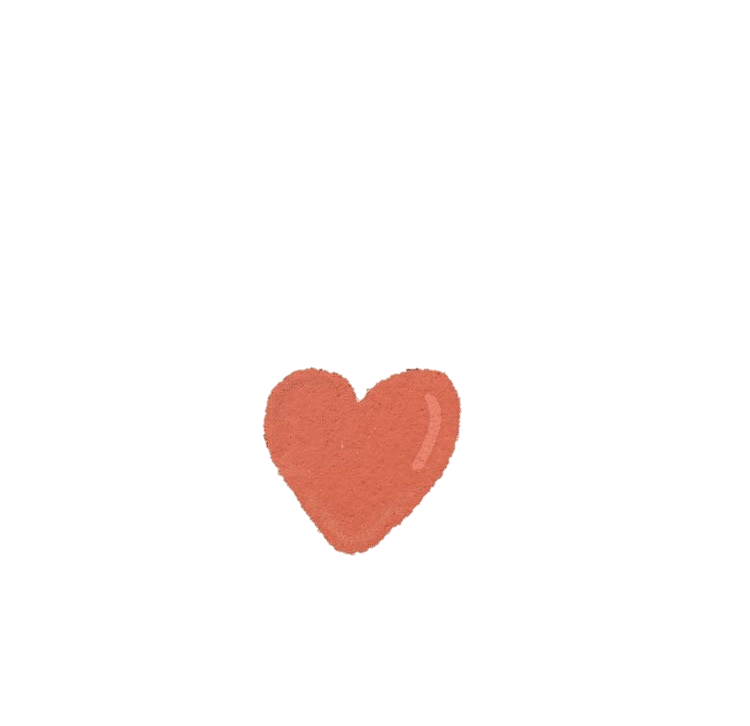 우리가 고백할 때 
마음을 청소할 때
하나님 나의 죄를 용서해준대요
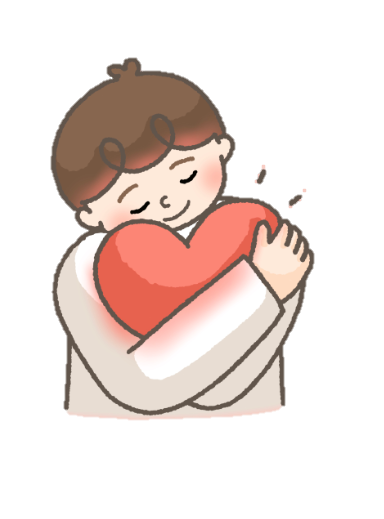 세상 향해 슈웅
죄로 어두워진 이 세상으로 슈웅
하나님 모르는 이 세상으로 슈웅
하나님께서 나를 보내셨어요 나를
여호와만 참 하나님 알려주라고
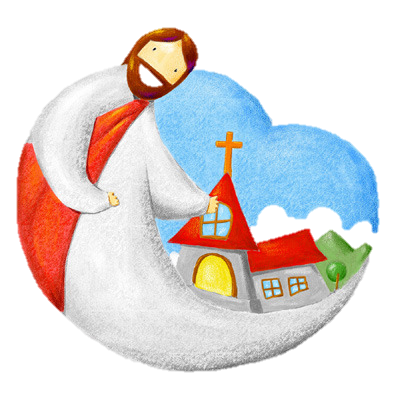 (반복)
하나님께서 나를 보내셨어요 나를
여호와만 참 하나님 알려주라고
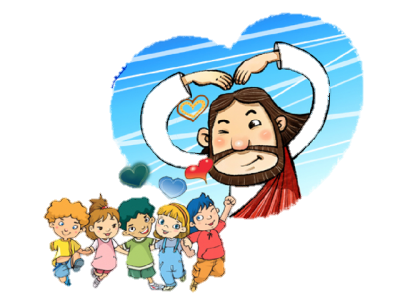 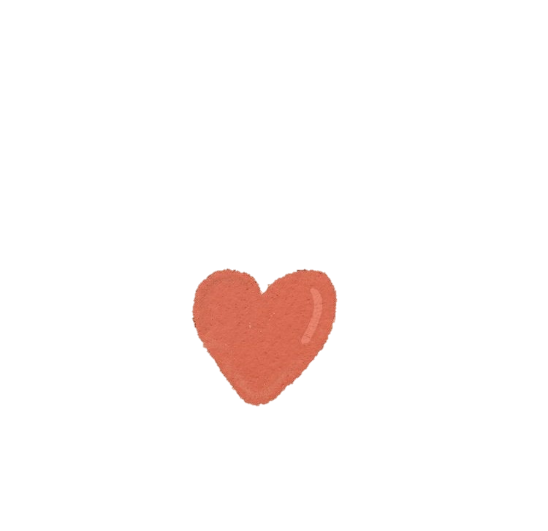 순종의 고백
이해되지 않는 말씀 마음속 누를 때도
믿음을 드리며 이렇게 고백합니다
(반복)
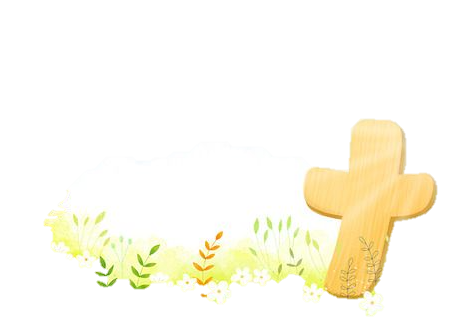 그래도 하나님은 선하십니다
그래도 주님 뜻은 완전합니다
그래도 하나님은 선하십니다
그래도 주님 뜻은 완전합니다
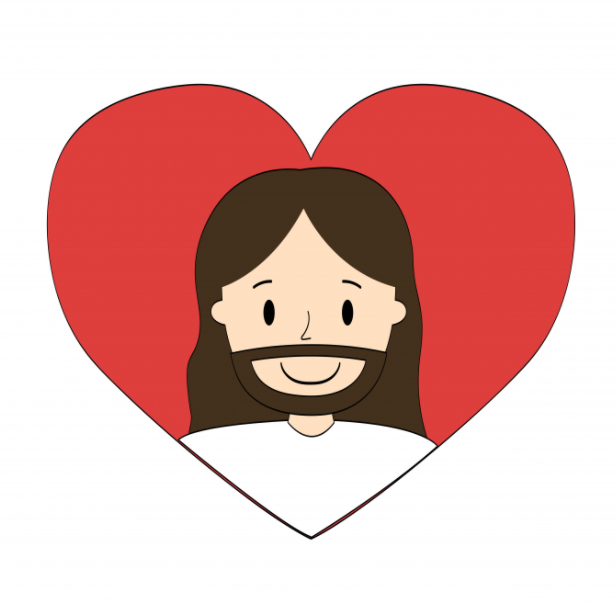 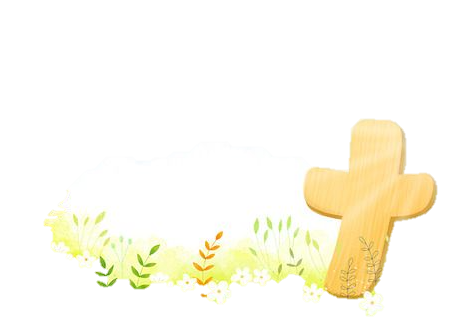 예배
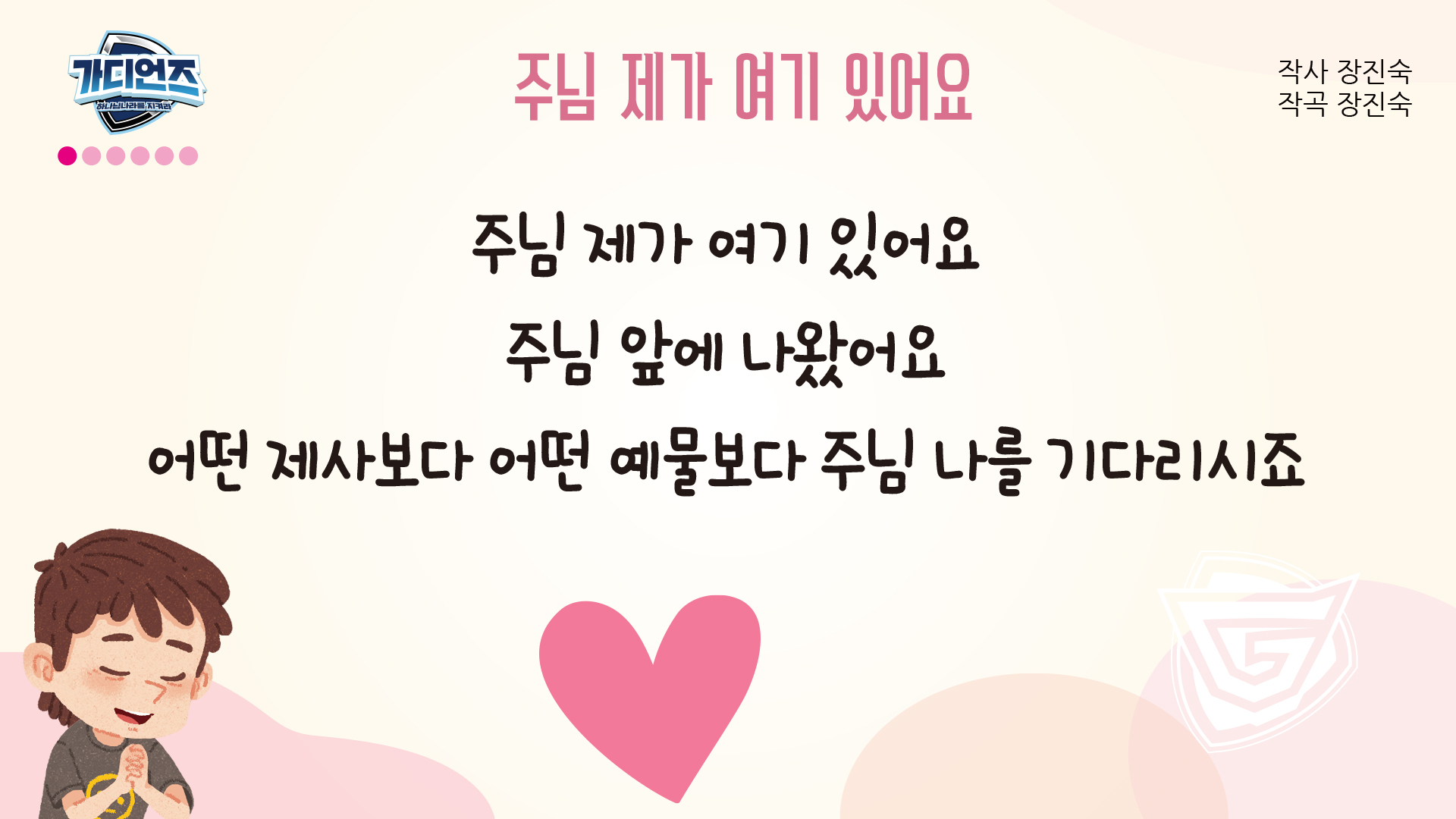 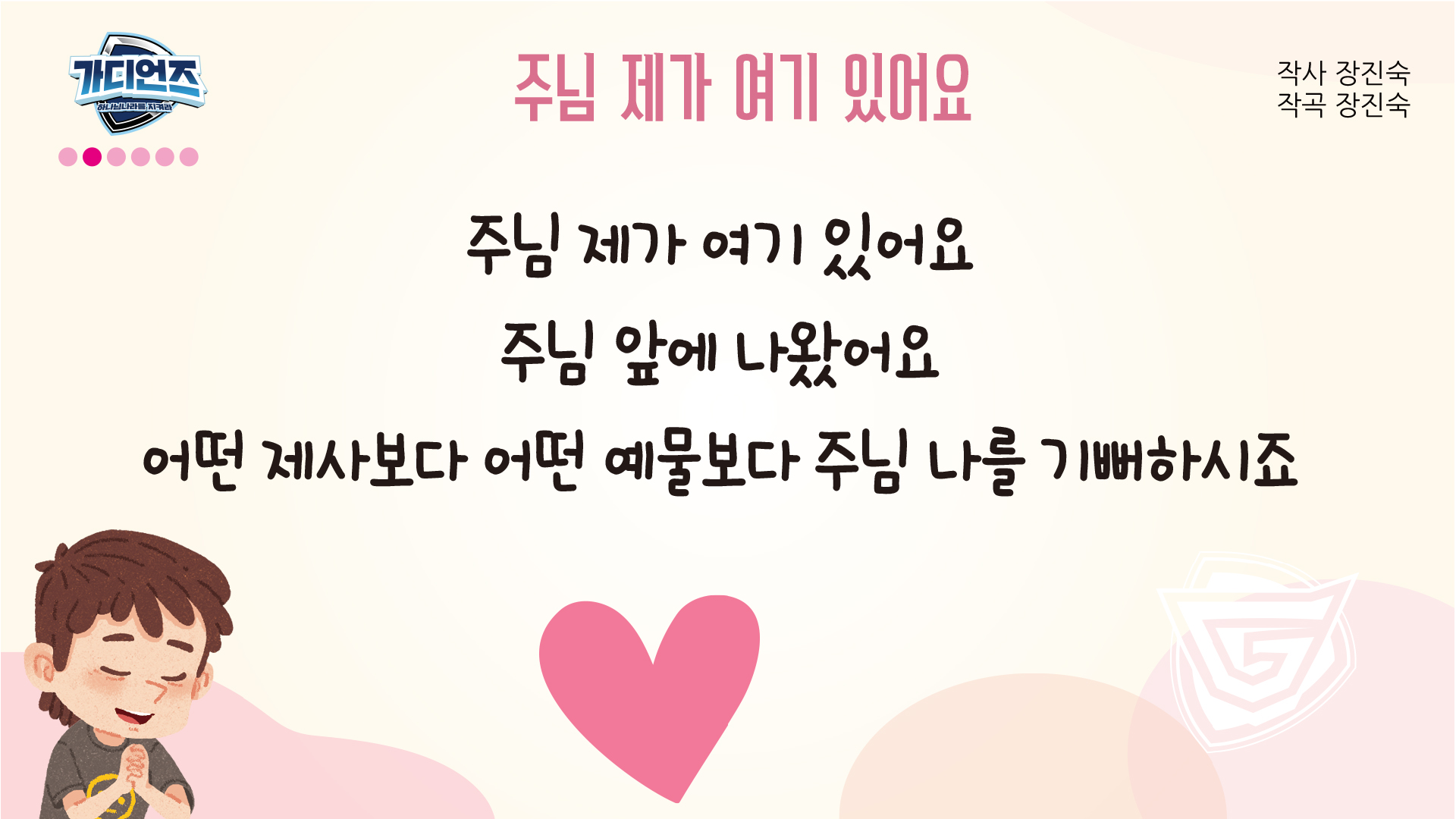 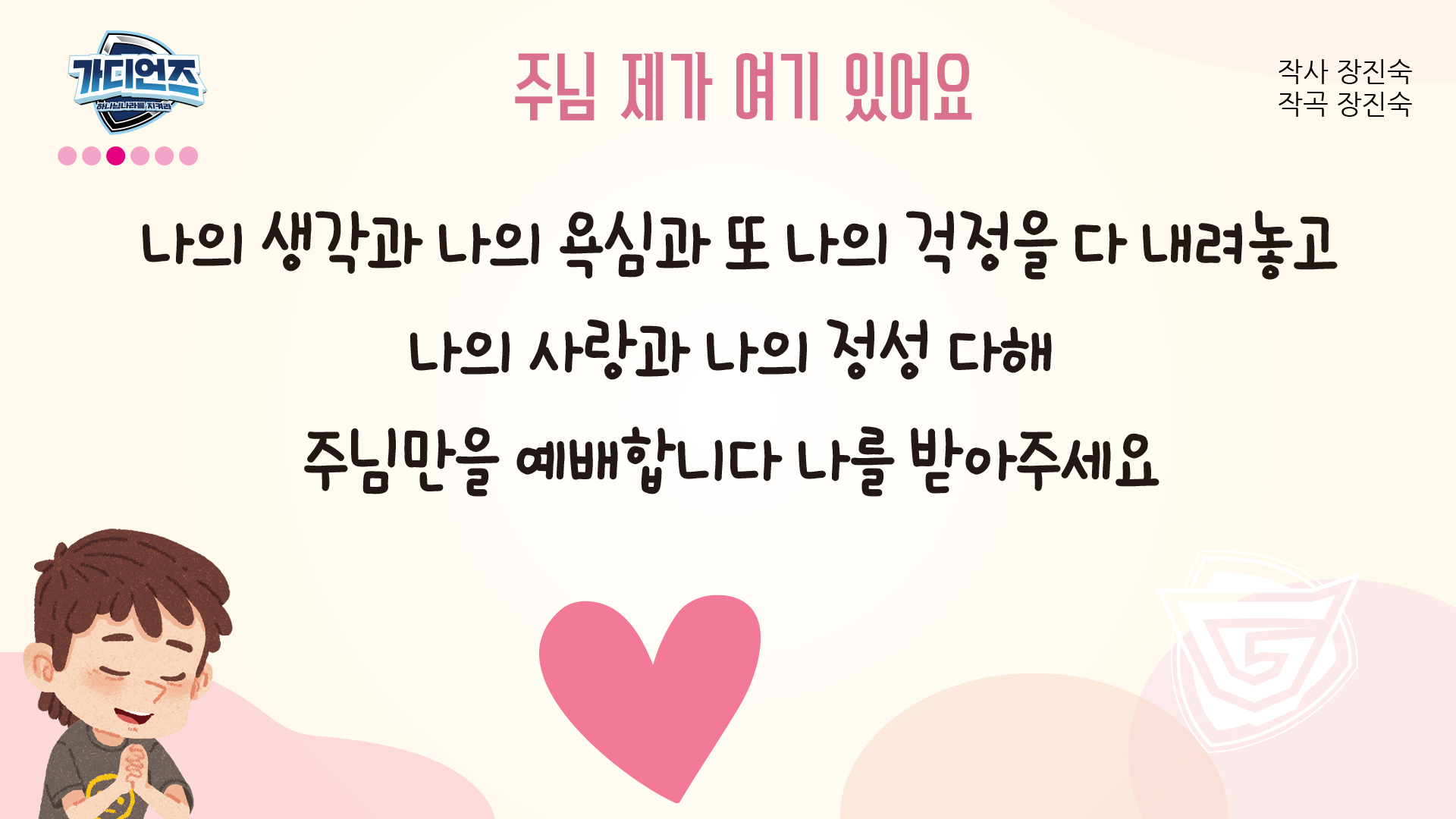 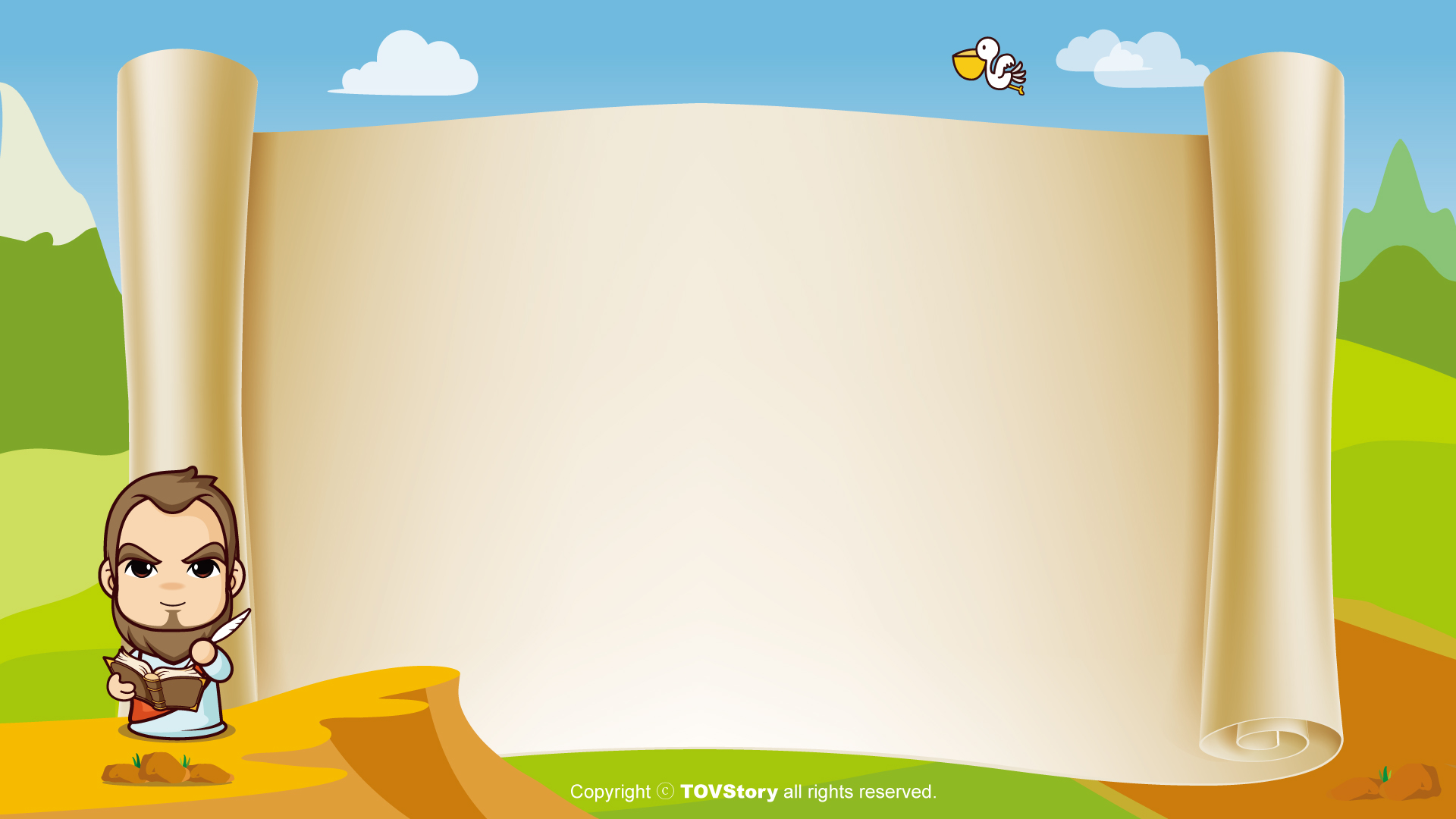 사도신경
전능하사 천지를 만드신
하나님 아버지를 내가 믿사오며,
그 외아들 우리 주
예수 그리스도를 믿사오니,
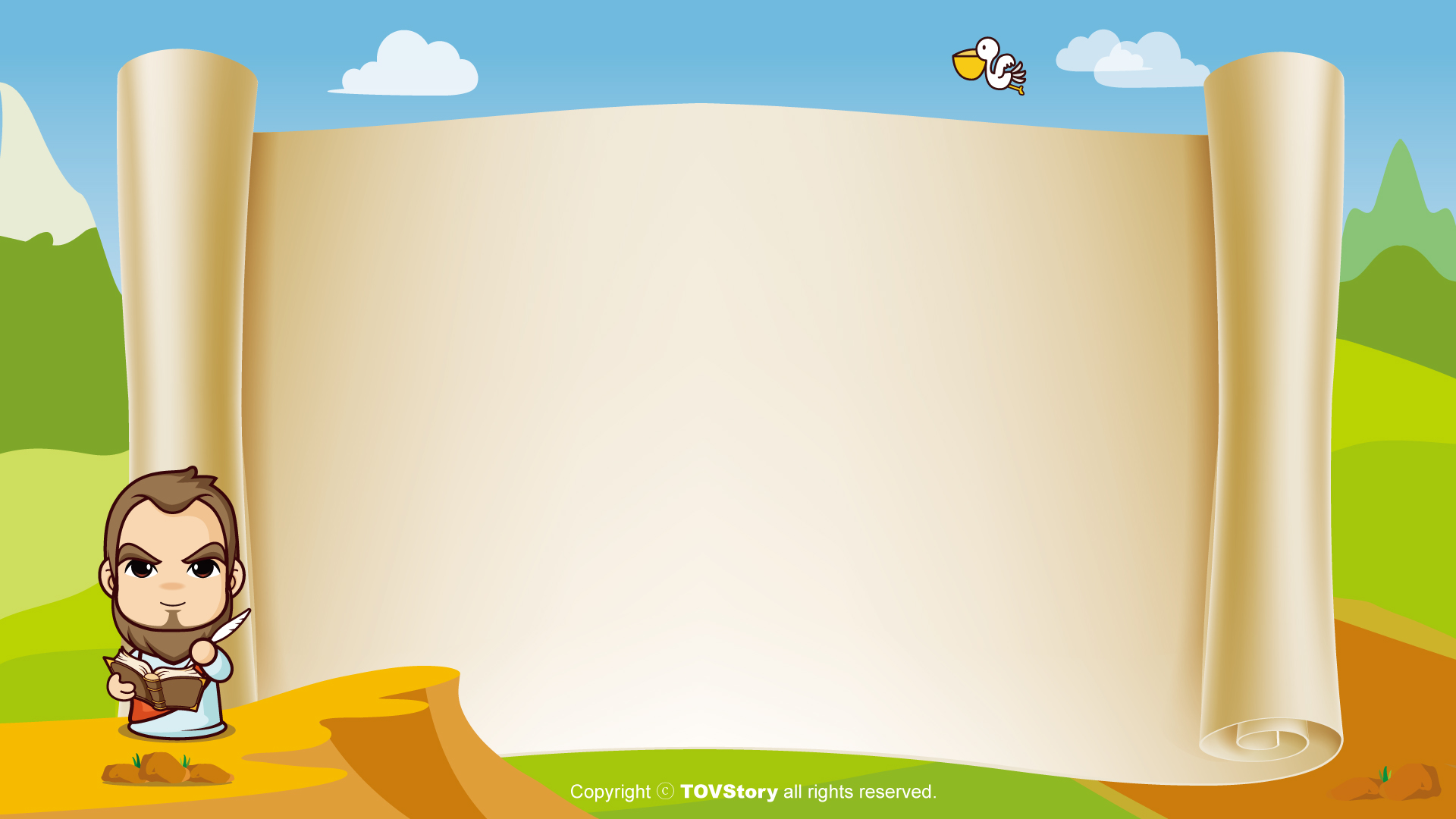 사도신경
이는 성령으로 잉태하사
동정녀 마리아에게 나시고,
본디오 빌라도에게 고난을 받으사,
십자가에 못박혀 죽으시고,
장사한 지 사흘 만에 죽은 자
가운데서 다시 살아나시며,
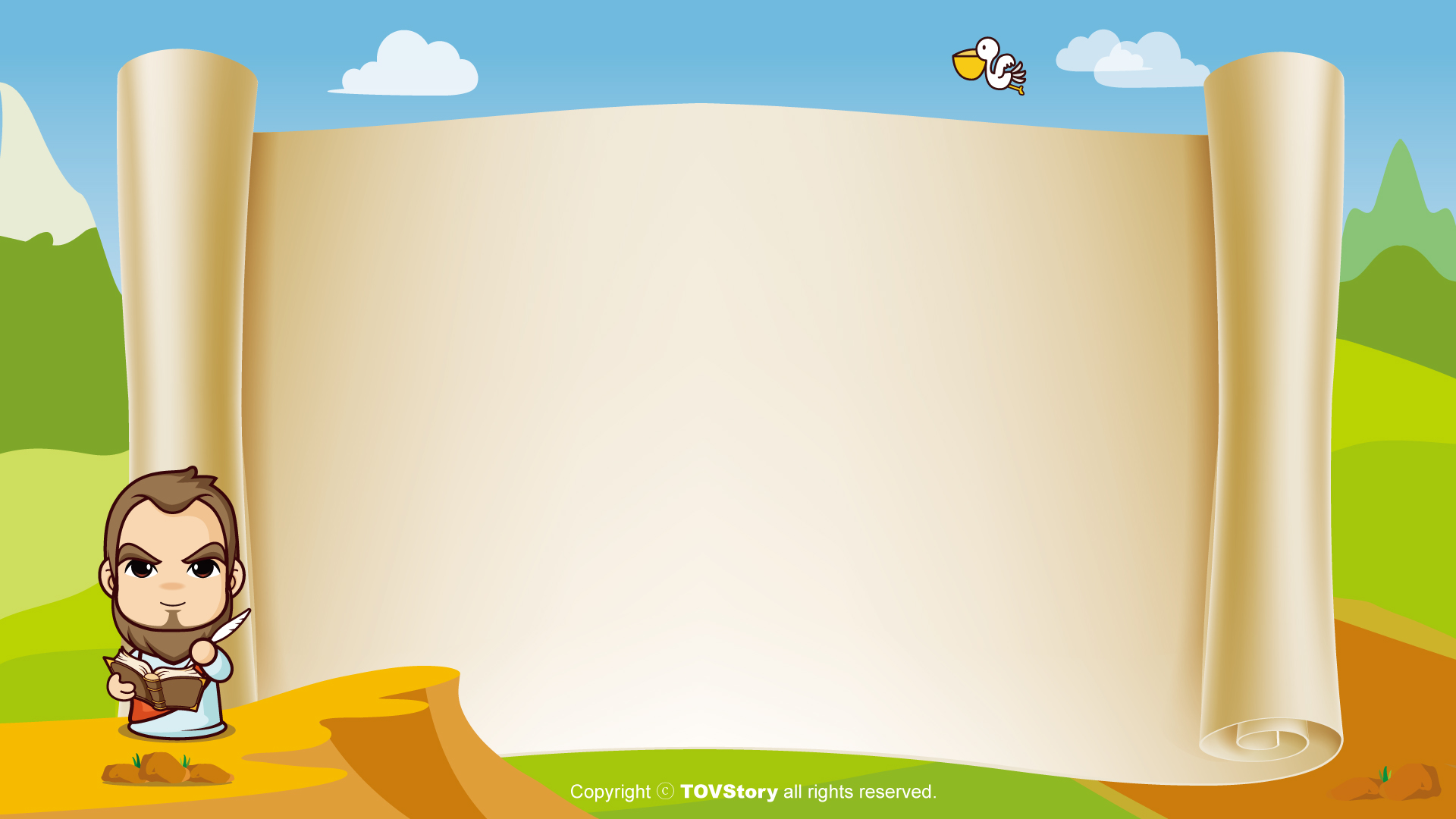 사도신경
하늘에 오르사,
전능하신 하나님 우편에 앉아
계시다가, 저리로서 산 자와
죽은 자를 심판하러 오시리라.
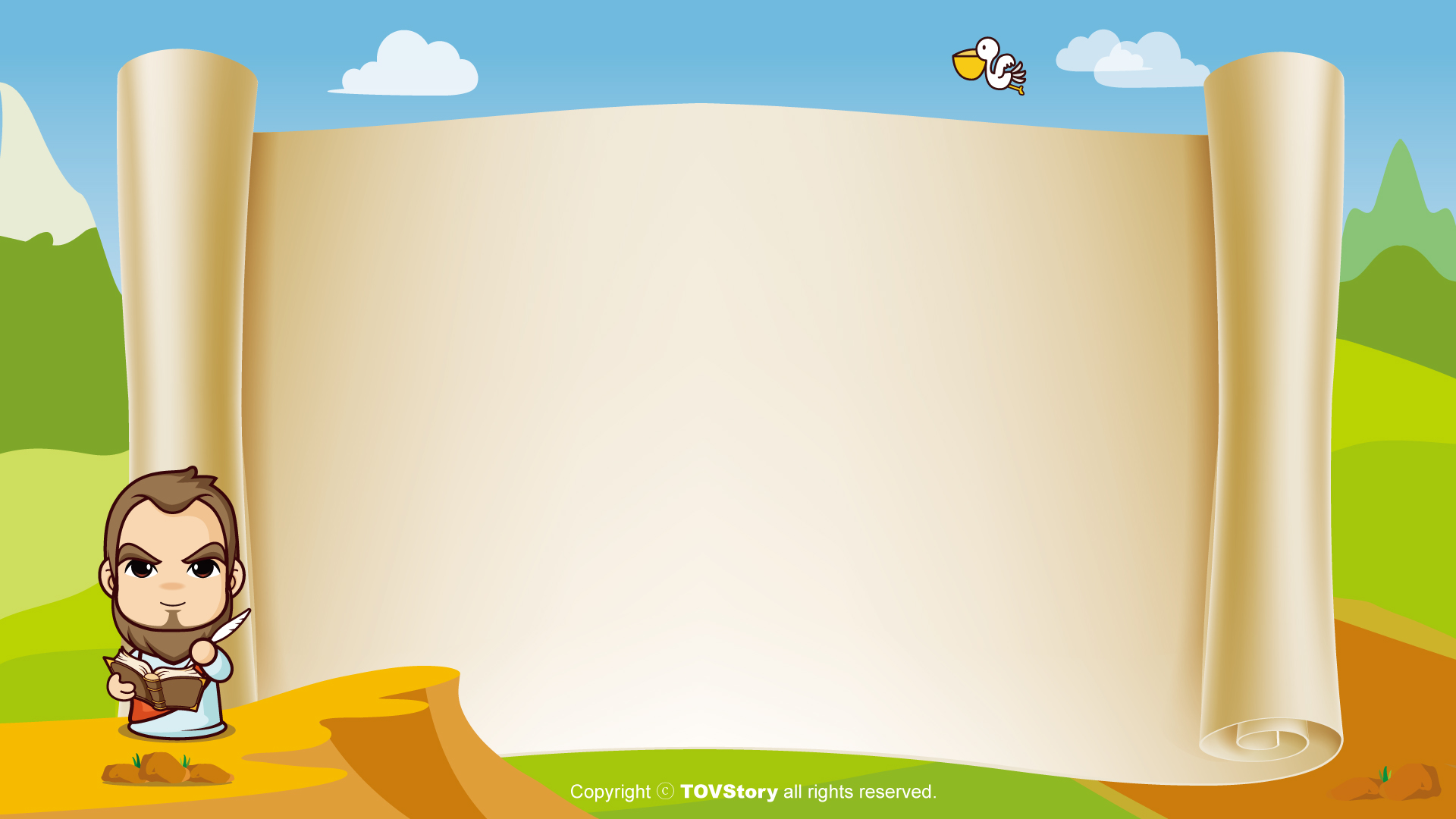 사도신경
성령을 믿사오며, 거룩한 공회와,
성도가 서로 교통하는 것과, 
 죄를 사하여 주시는 것과,
몸이 다시 사는 것과,
영원히 사는 것을 믿사옵나이다.
아멘
손과 입과 발
손손손 예쁜 손은 어떤 어떤 손일까
손손손 예쁜 손은 어떤 어떤 손일까
하나님께 두 손 모아 기도하는 손
친구에게 맛있는 것 나눠주는 손
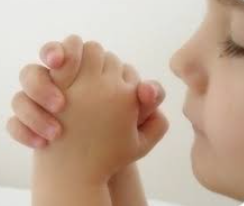 입입입 예쁜 입은 어떤 어떤 입일까
입입입 예쁜 입은 어떤 어떤 입일까
하나님께 기쁘게 찬양하는 입
울고 있는 친구를 달래주는 입
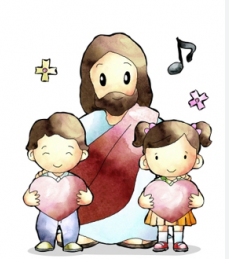 발발발 예쁜 발은 어떤 어떤 발일까
발발발 예쁜 발은 어떤 어떤 발일까
하나님께 예배하러 교회 가는 발
믿음 없는 친구를 전도하는 발
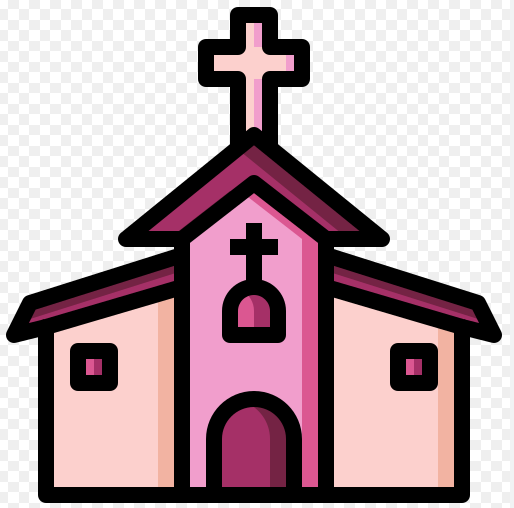 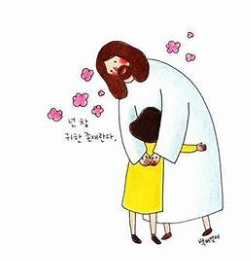 대표기도
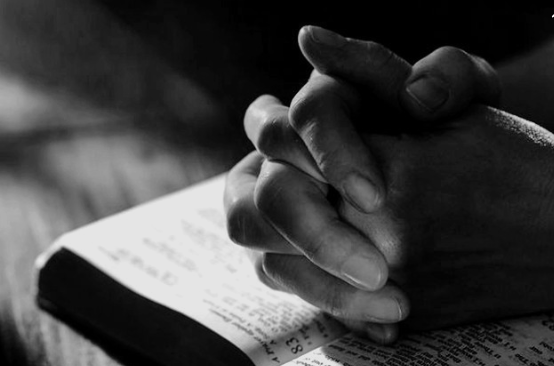 말씀속으로
좋아 좋아 좋아 좋아 하나님 말씀
신나 신나 신나 신나 말씀 듣는 것
하나님 말씀 들려주세요
말씀 속으로 슝~! 말씀 속으로 슝~~!
말씀
헌금 시간
동전 하나 동전 둘 
칠일 동안 모아서 
하나님께 드려요 
기쁨으로 드려요
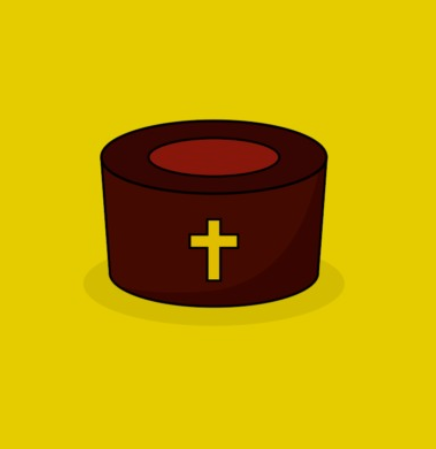 먹고 싶고 갖고 싶은 
욕심도 있지만 
예쁜 마음 정성모아 
하나님께 드려요
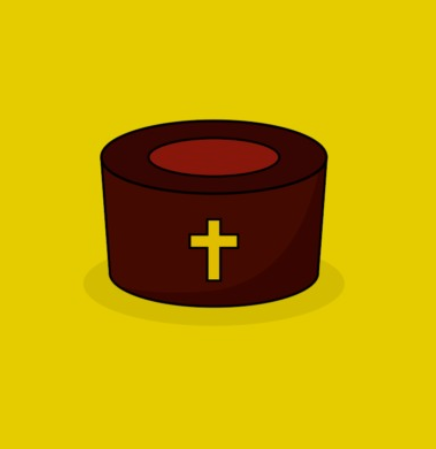 헌금 기도
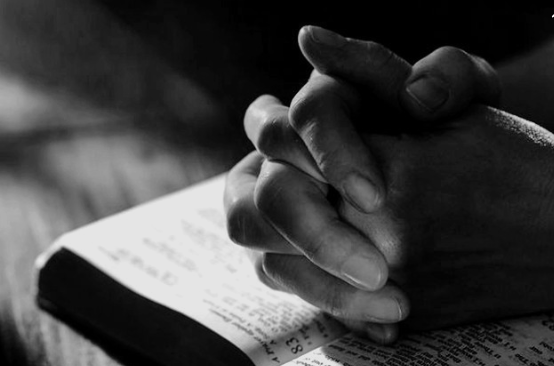 광고
말씀 암송대회
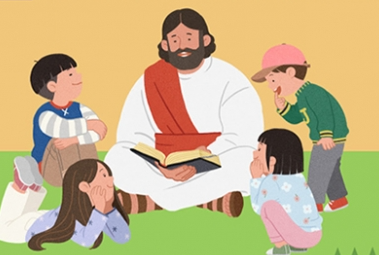 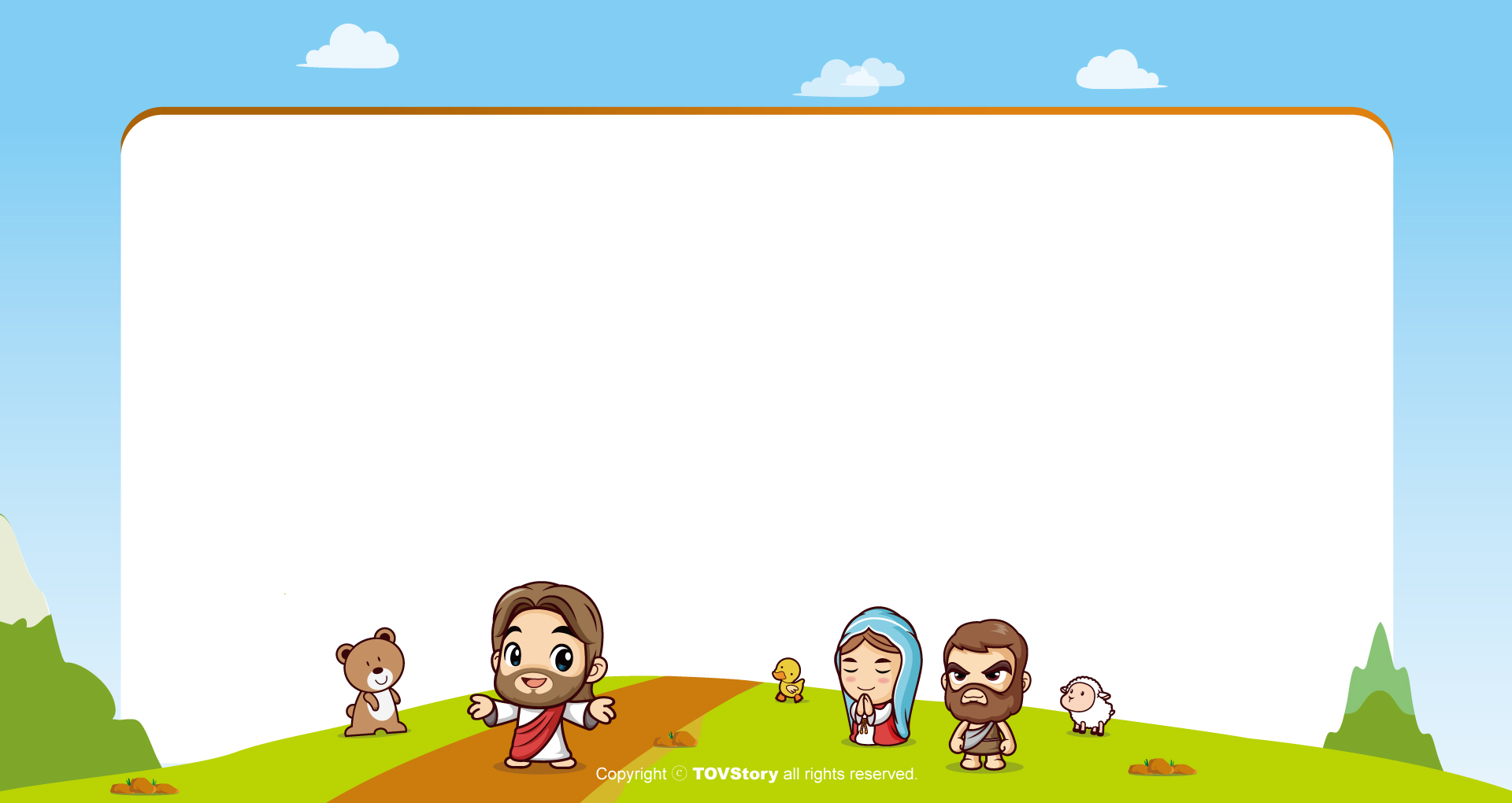 주기도문
하늘에 계신 우리 아버지여,
이름이 거룩히 여김을 받으시오며,
나라가 임하시오며,
뜻이 하늘에서 이루어진 것같이
땅에서도 이루어 지이다.
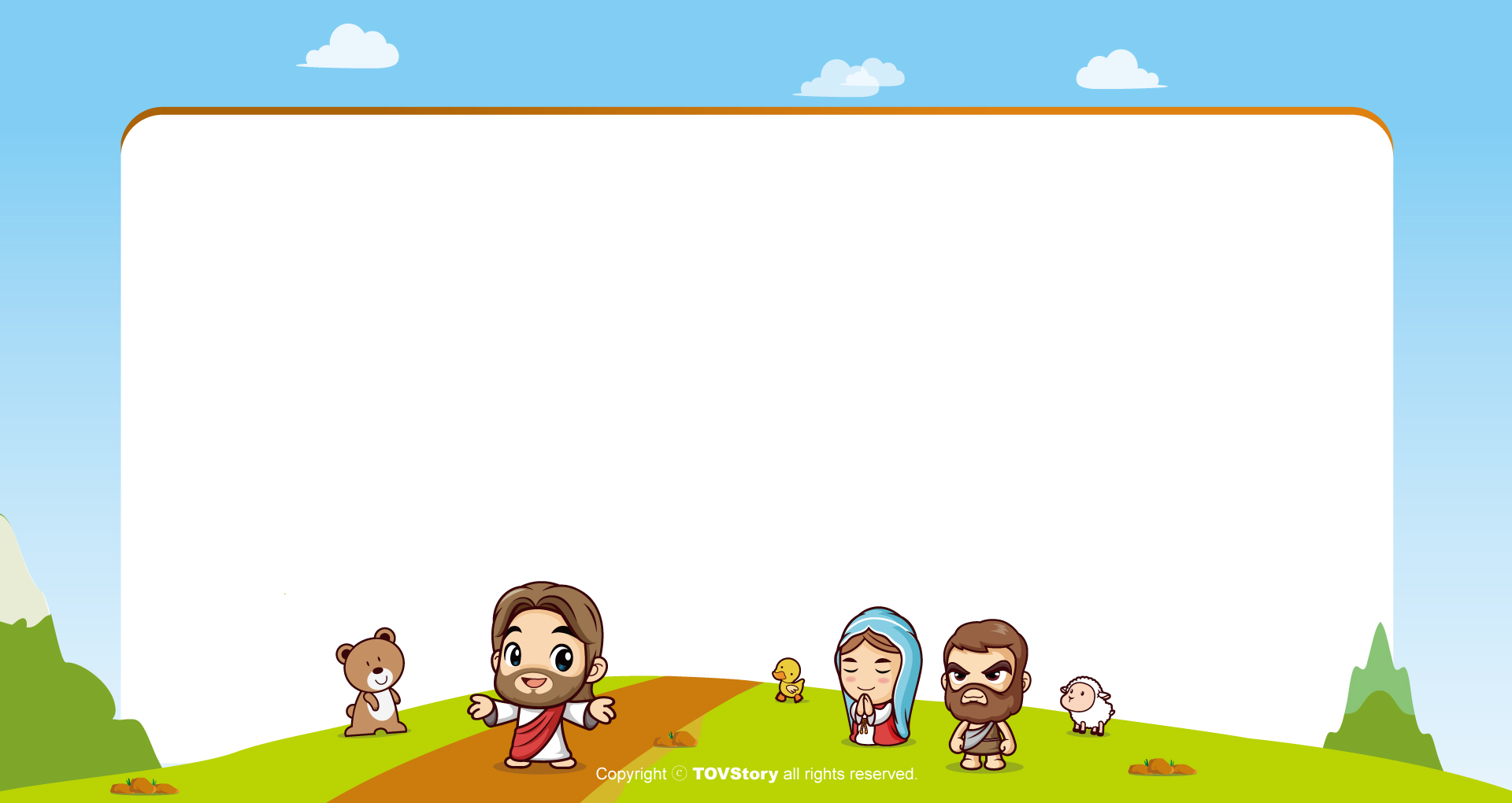 주기도문
오늘 우리에게 일용할 양식을 주시옵고,
우리가 우리에게 죄 지은 자를
사하여 준 것같이
우리 죄를 사하여 주시옵고,
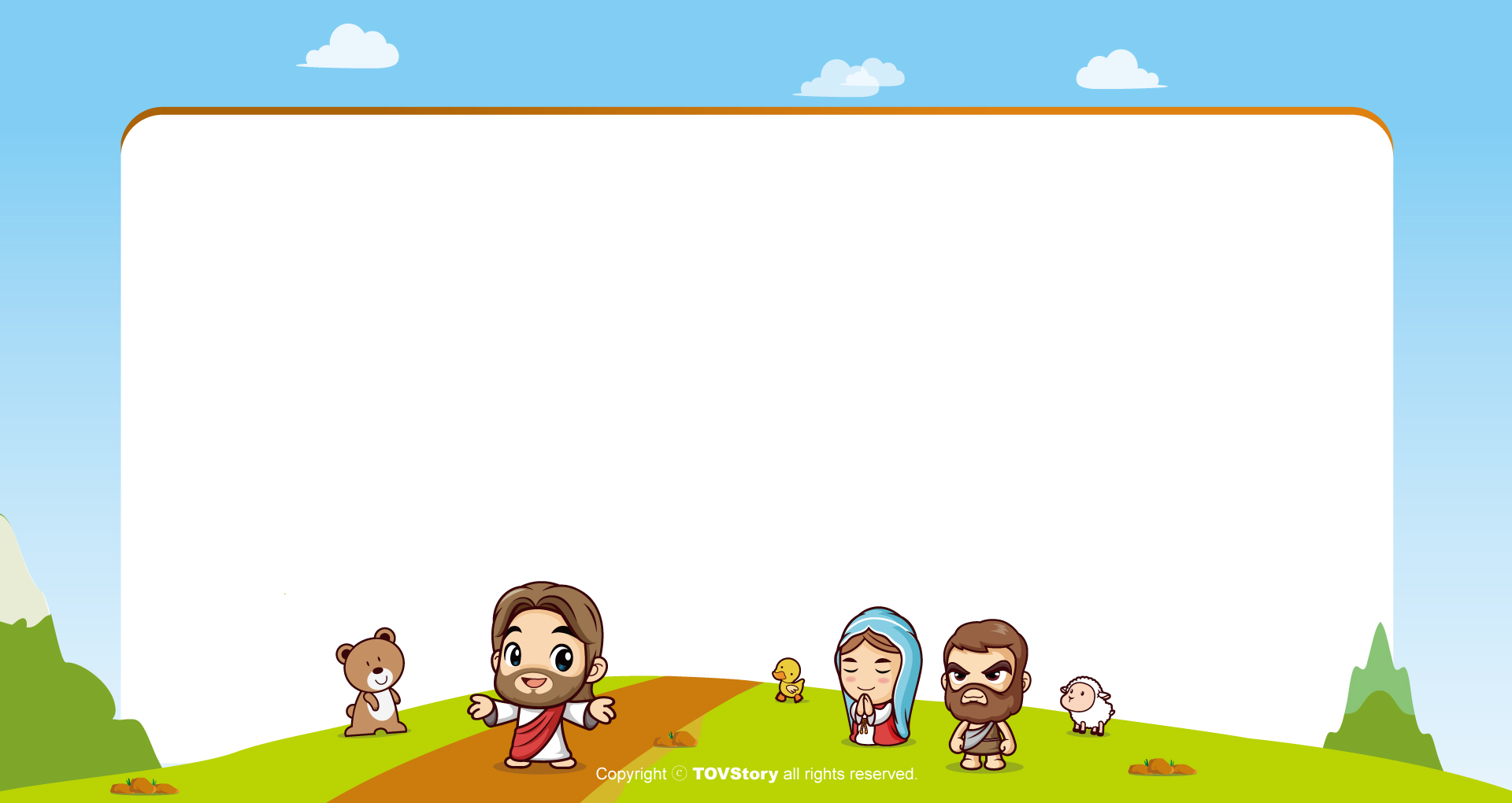 주기도문
우리를 시험에 들게 하지 마시옵고,
다만 악에서 구하시옵소서.
나라와 권세와 영광이 아버지께
영원히 있사옵나이다.
 아멘.
감사합니다.